Общеразвивающие и строевые упражнения для детей дошкольного возраста
Значение общеразвивающих упражнений в развитии дошкольника
Общеразвивающие упражнения (ОРУ) - специально разработанные движения для отдельных частей тела.
ОРУ применяются во всех формах организации физического развития детей: занятия, утренняя гимнастика, подвижные игры, физкультминутки и т.д.
ОРУ формируют двигательные умения и навыки.
ОРУ влияет на развитие координации, гибкости, равновесия, ориентировки в пространстве.
Классификация общеразвивающих упражнений
по анатомическому признаку: 
упражнения для рук и плечевого пояса, 
упражнения для ног и тазового пояса, 
упражнения для туловища и шеи.
по преимущественному воздействию:
упражнения на силу,
упражнения на растягивание,
упражнения на расслабление.
по использованию предметов и снарядов:
без предметов, - с предметами, - на снарядах.
Комплекс общеразвивающих упражнений
Комплекс - это подбор упражнений, обеспечивающий нагрузку на все основные группы мышц. Направленность комплекса зависит от конкретных задач.
Правила подбора упражнений в комплексе: 
принцип “сверху вниз”;
наличие исходных положений: 
стоя, лежа, сидя;
ноги врозь, скрестная стойка, основная стойка;
руки вытянуты, руки согнуты.
Продолжительность комплекса ОРУ
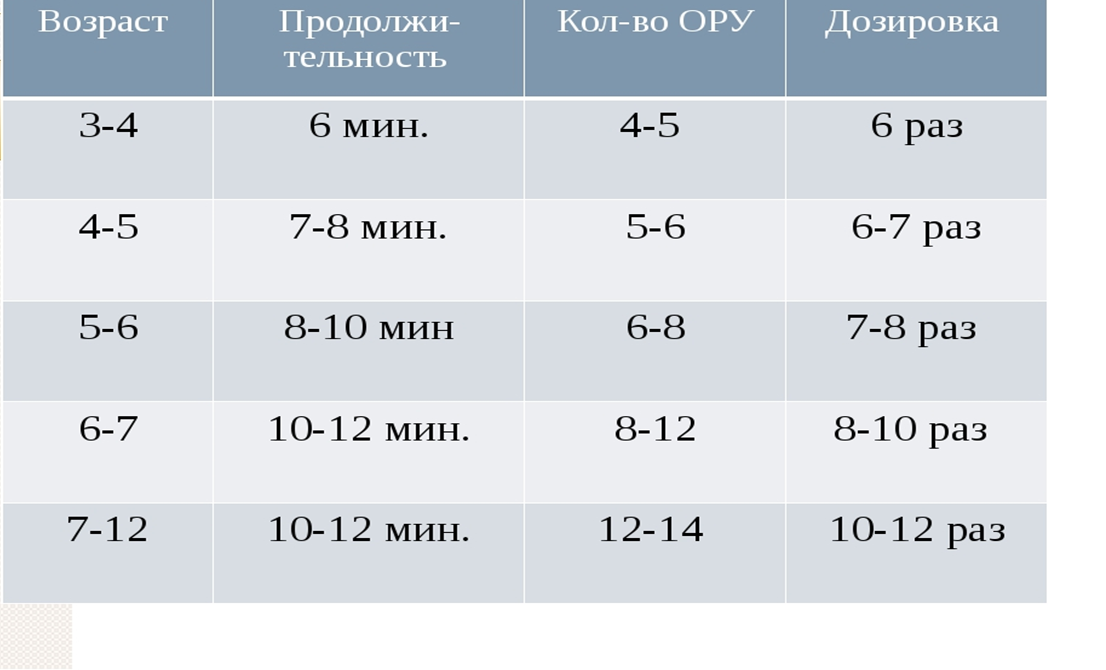 Запись общеразвивающего упражнения
Строевые упражнения в разных возрастных группах
Строевые упражнения - совместные или одиночные действия занимающихся в том или ином строю.
Классифицируются строевые упражнения на четыре группы:
строевые приемы,
построения и перестроения,
передвижения,
размыкания и смыкания.
Основные понятия строевых упражнений
Строй - установленное размещение занимающихся, для совместных действий.
Сомкнутый строй - строй, в котором занимающиеся расположены в шеренгах с интервалом, равным ширине ладони (между локтями), один от другого или в колоннах на дистанции, равной поднятой впереди руки.
Разомкнутый строй - строй, в котором занимающиеся расположены в шеренгах, с интервалом в один шаг или с интервалом, указанным преподавателем.
Шеренга - строй, в котором дети стоят один возле другого на одной линии, лицом в одну сторону, с интервалом в одну ладонь, приставленную к бедру. 
Фланги - правая и левая оконечности строя.
Основные понятия строевых упражнений
Интервал - расстояние по фронту между занимающимися (в шеренге). 
Колонна - строй, в котором занимающиеся расположены в затылок друг другу.
Дистанция - расстояние между занимающимися в глубину (в колонне). 
Направляющий - занимающийся, идущий первым в колонне.
Замыкающий - занимающийся, идущий в колонне последним.
Размыкания - способы увеличения интервала или дистанции строя.
Смыкания - приемы уплотнения разомкнутого строя.
Обучение детей строевым упражнениям
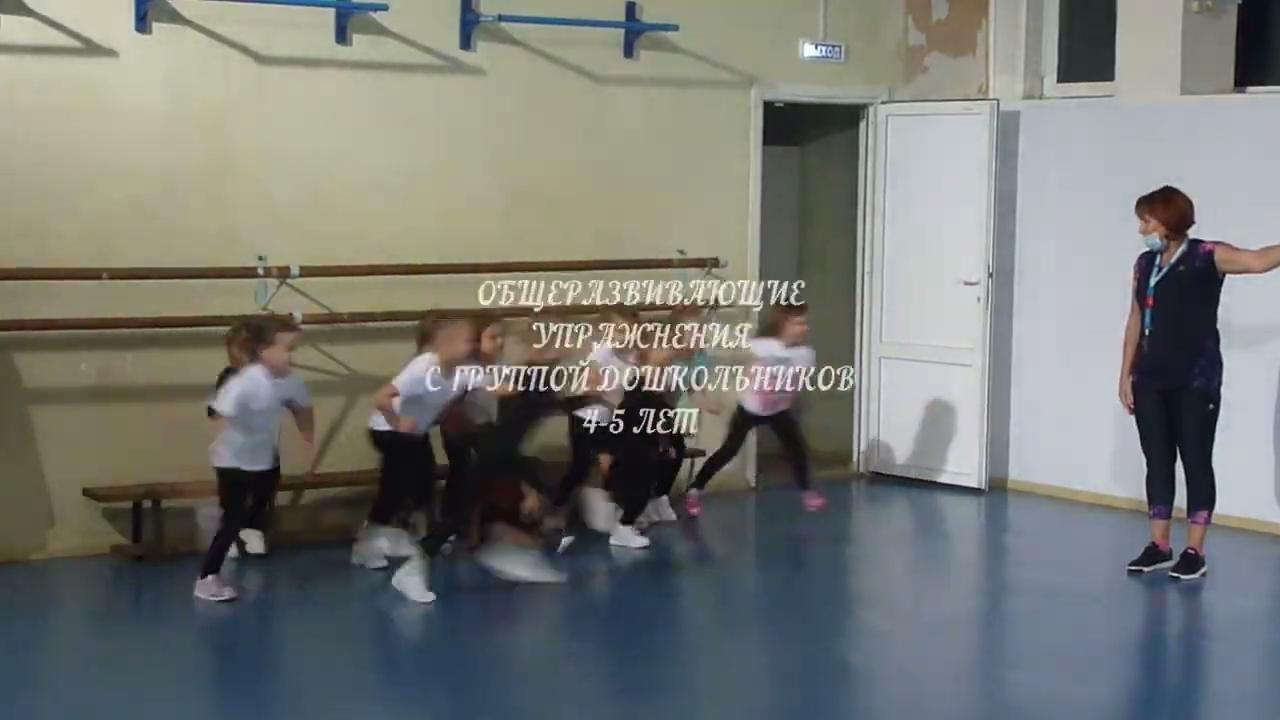 Практическое задание
Разработать комплекс общеразвивающих упражнений (возраст по выбору).
Требования:
упражнения соответствуют возрасту;
соблюдение последовательности упражнений в комплексе;
соответствие комплекса методике (количество повторов, количество упражнений)